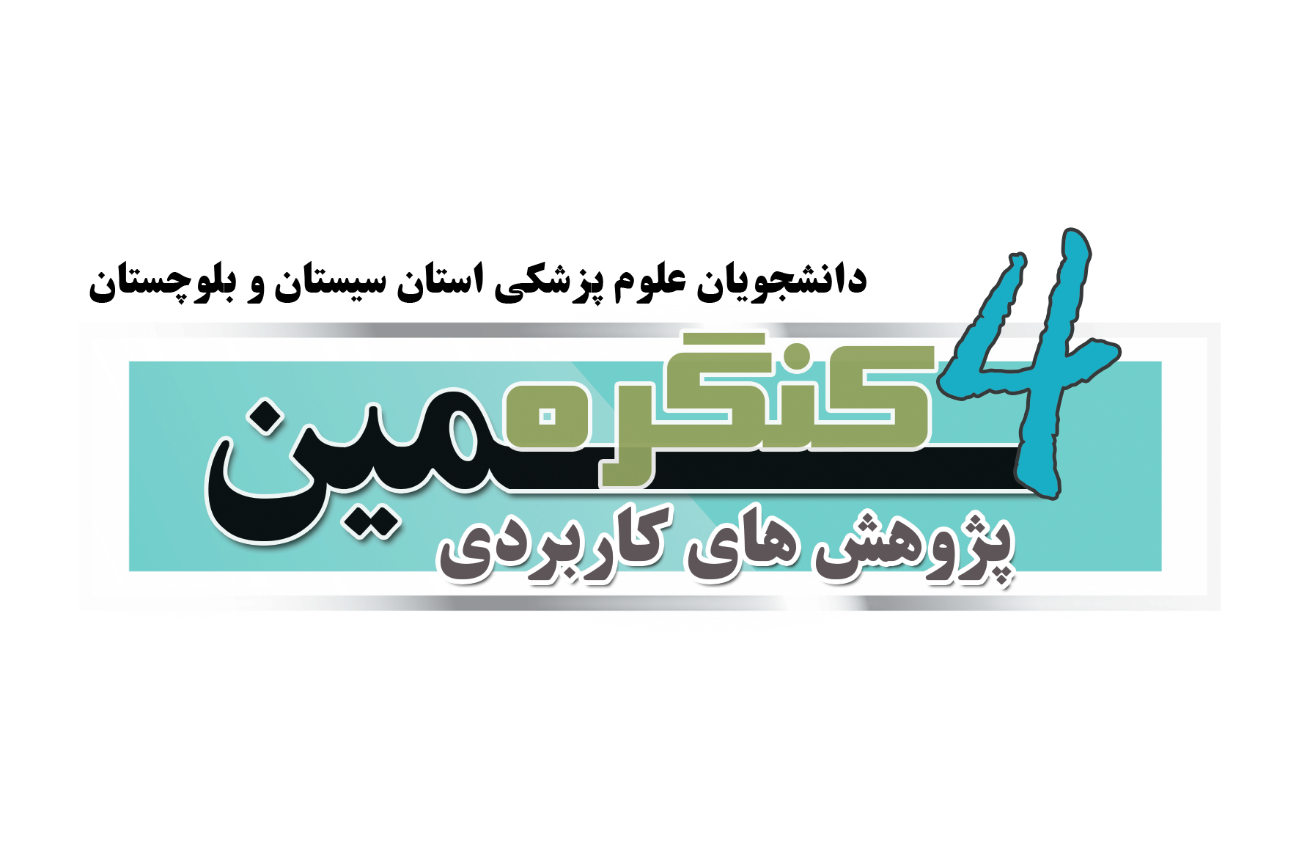 عنوان خلاصه مقاله در اینجا درج می شود.
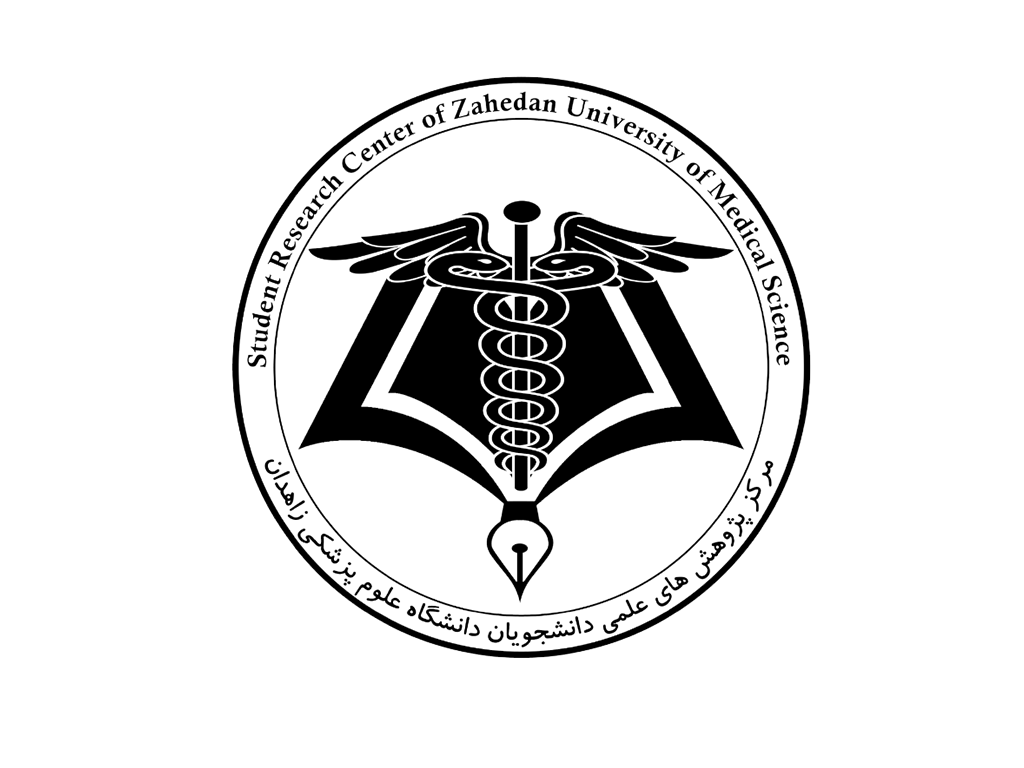 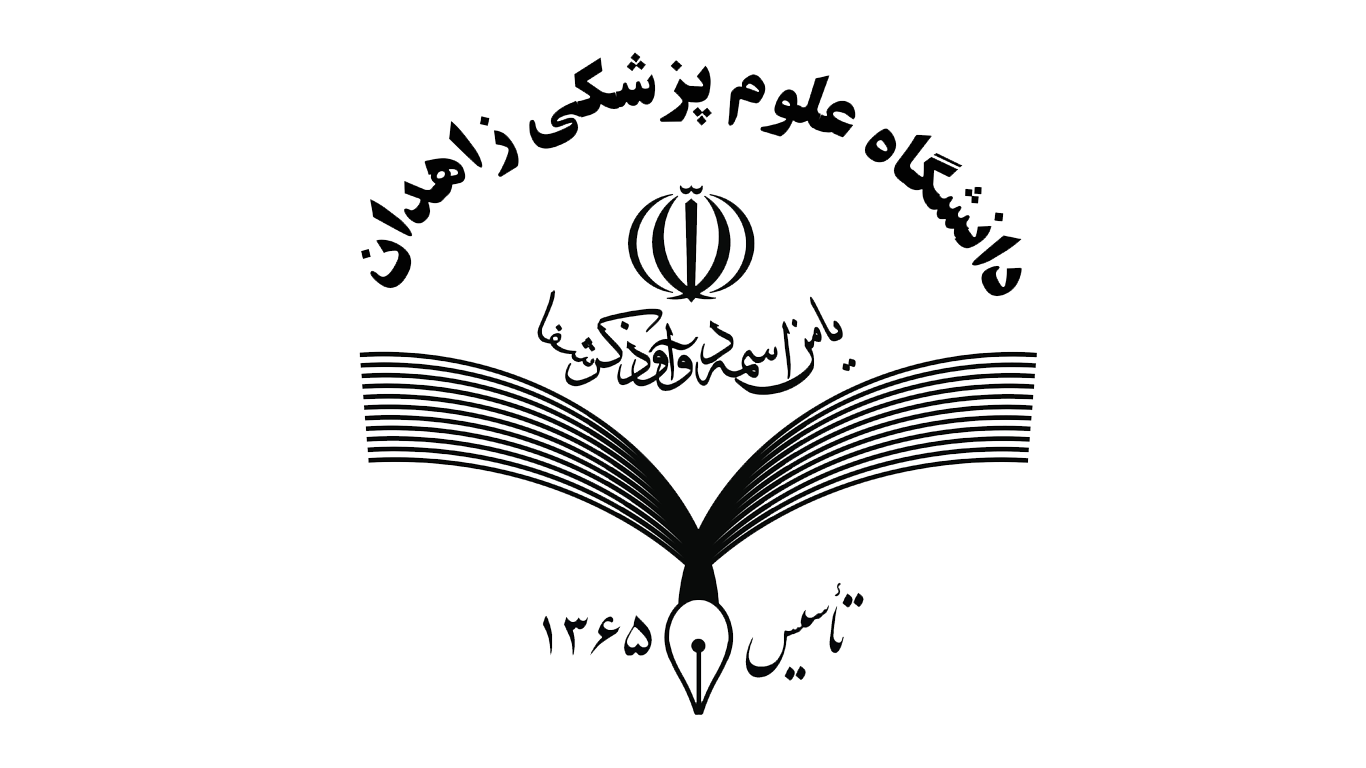 نام نویسندگان در اینجا درج می شود.
* وابستگی سازمانی 1
** وابستگی سازمانی 2
***وابستگی سازمانی 3
****وابستگی سازمانی 4
نویسنده مسئول:
Email:
مقدمه
بحث و نتیجه گیری
مواد و روش ها
یافته ها
واژگان کلیدی:  ............ ، ........... ، .............. ، .............
References
1. 
2. 
3.
4.
5.
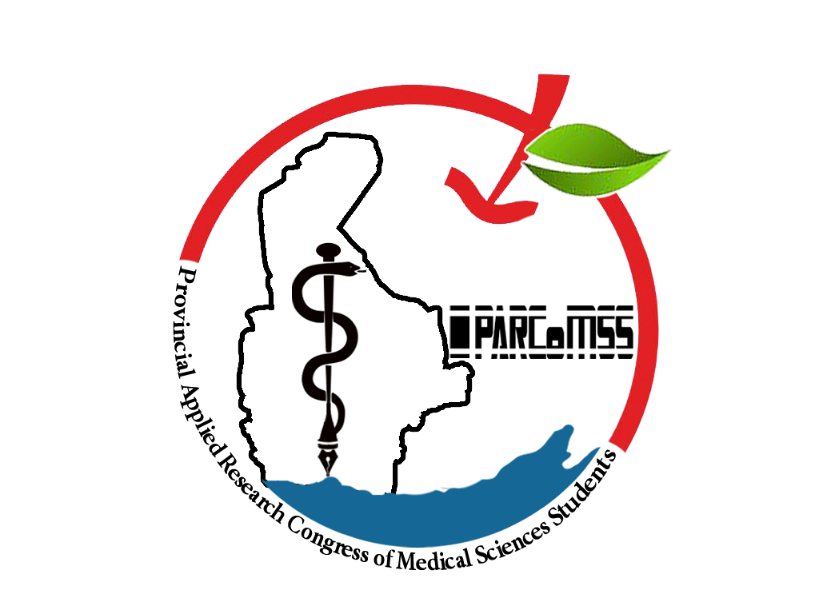 Poster code
P 1